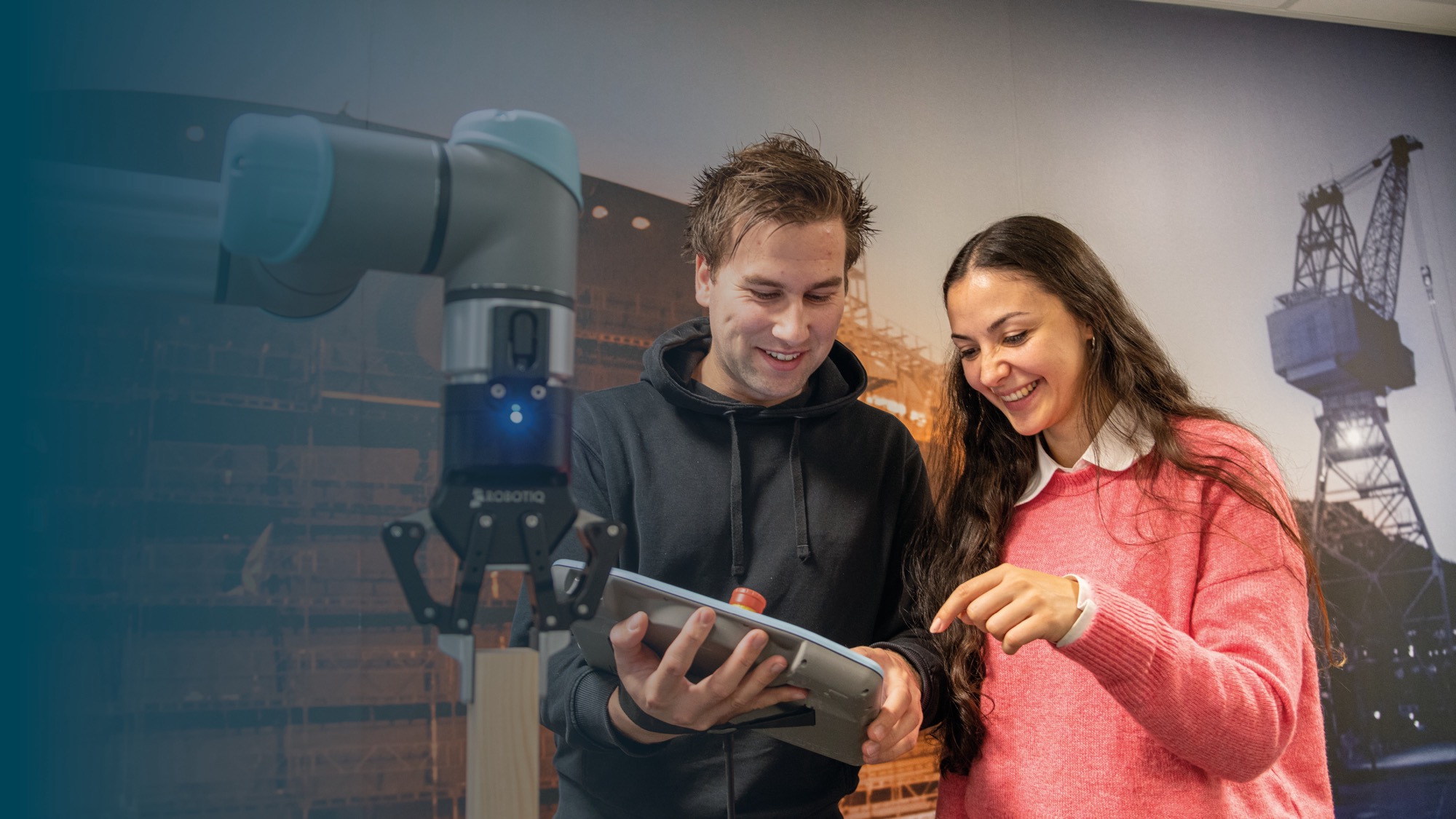 Styresaker utdanning
15.juni 2023
Prorektor utdanning Anne-Grethe Naustdal
22/23-B SØKNAD OM UTGREIINGSLØYVE BACHELOR I LEDELSE - ADDISCO
Fakultet for økonomi og samfunnsvitskap søker om utgreiingsløyve for eit eksternfinansiert bachelorprogram i leiing
Dette er eit oppdragssamarbeid med Addisco - utdanningsselskapet til fagforeininga Forbundet for ledelse og teknikk 
Programmet skal erstatte ordninga med utskriving av sjølvvald bachelor, ei ordning som vart tatt ut av HVL si forskrift om studium og eksamen ved revisjonen i 2022
Dette vil bli den første oppdragsfinansierte bachelorgraden ved HVL
2
23/23-B - Løypemelding: Utvikling av den eigenfinansierte studieporteføljen ved HVL - Innmeldingar av planlagte endringar frå studieåret 2024/25
3
Rammer for arbeidet
4
[Speaker Notes: Styret har det overordna ansvar for å dimensjonere studieporteføljen i tråd med studiesøknad og samfunnet sitt behov for kompetanse.]
Nye prosessar - Trafikklysmodellen
5
5
[Speaker Notes: Høgskulen har innført retningslinjer for trekk av studium («Trafikklysmodellen»). Etter ei heilskapleg vurdering i og tilråding frå Toppleiargruppa har rektor fatta vedtak om kva studieprogram som skal tilbydast for studieåret 2023/24 trass i låge søkjartal. I vurderinga er det mellom anna lagt vekt på kva verknader summen av trekk vil ha på det einskilde campus, og korleis ein vil sikre studentane sitt læringsmiljø dersom studieprogrammet startar opp. Rektor forventar at fakulteta arbeider vidare med desse studieprogramma inn mot neste års studieportefølje.]
Trekk av studium i studieåret 2023-24
6
Innmeldte endringar FHS
7
Innmeldte endringar FIN
8
Innmeldte endringar FLKI
9
Innmeldte endringar FØS
10
24/23-B OVERORDNA PRINSIPP FOR STRATEGISK UTVIKLING AV STUDIEPORTEFØLJEN
Bakgrunn for arbeidet
HVL-strategi, utviklingsavtale, tildelingsbrev
Forarbeid til utsynsmelding – og framlegging av utsynsmelding
Styring og dimensjonering av studieporteføljen
Diskusjonar kring omfordeling av studieplasser/ressurser
Oppfølging av periodisk evaluering av studieporteføljen
Revidering av SEFØ-modellen
11
[Speaker Notes: I tildelingsbrev 2023 legg KD vekt på at høgskulen må omprioritere innanfor eksisterande ramme. Dette for å tilby utdanningar som arbeidslivet etterspør og som er tilgjengelege og uavhengige av livssituasjon og kor studentane bur]
Overordna prinsipp for utvikling av studieporteføljen
Vurderingskriterie for kvart av prinsippa
12
[Speaker Notes: Framskrivingar om kompetansebehov i nasjonalt og regionalt arbeidsliv skal ligge til grunn for utvikling av studieporteføljen
Utviklinga av studieporteføljen er avgjerande for at alle campusane skal styrkje seg som attraktive studiestader. Fakulteta skal, i samarbeid på campus, men også på tvers av campus, utvikle studietilbod som er etterspurt av studentar og arbeidsliv. 
Studieporteføljen skal vere økonomisk berekraftig
Studieporteføljen skal vere kjenneteikna av studieprogram med tett kopling til aktive forskingsgrupper
Studieporteføljen skal auke tal studieprogram og emne som kan bli tilbydd til fleire enn heiltidsstudenten

Kanskje det er verdt å bruke 1 minutt på dette med at studentrekruttering ikkje er vorte eit eige overordna prinsipp også? (for å kome i forkjøpet) I tillegg så vart læringsmiljø diskutert mykje i ressursgruppa innleiingsvis – dette pluss studentrekruttering er omtala i SEFØ.]
Korleis bruke dei overordna prinsippa ?
Utvikle porteføljen i tråd med dei overordna prinsippa

Felles forståing av retninga på den eigenfinansierte studieporteføljen
Prinsippa kan stå i motsetnad til kvarandre – heilskapleg vurdering
Kompetansebehov, studentrekruttering, campusutvikling, økonomi
Planlegging i fakulteta og samla for HVL
13
[Speaker Notes: Når det gjeld dei overordna prinsippa, er fokuset som du skriv i notatet at  alle desse strategisk viktige og vil vera styrande for prosessar og vurderingar i den langsiktige og kortsiktige utviklinga
Kanskje du munnleg kan supplere med at når det gjeld dei overordna prinsippa og bruke av desse, så kan desse prinsippa også kan takast i bruk i andre samanhengar i HVL sitt arbeid med verksemdsstyring enn i det årlege arbeidet med studieporteføljen, for eksempel opp mot arbeid med budsjett, campusutvikling og som eigne temasaker i styret.

Dei overordna prinsippa er alle strategisk viktige og vil vera styrande for prosessar og vurderingar i den langsiktige og kortsiktige utviklinga, og sentrale i styret sitt arbeid for å vidareutvikle HVL og den rolla vi skal ha. Dette kan vera knytt til studieporteføljen direkte, men også heile HVL sitt virke. 

Studentrekruttering er ein avgjerande faktor for å ta i vare vårt samfunnsoppdrag, og er avgjerande for økonomisk berekraft, drift og utvikling av fag- og forskingsmiljø, og utvikling av campusane]
SEFØ-modellen
Samstundes som høgskulen har arbeidd med å utvikle overordna prinsipp for studieporteføljen, har vi arbeidd med ein revisjon av SEFØ-modellen

SEFØ-modellen vil med innføring av overordna prinsipp no nyttast i arbeidet med utvikling av det einskilde studieprogram (etablering, nedlegging, evaluering av konkrete studieprogram)

Arbeidet  med revisjon av SEFØ-modellen vil bli sluttført etter at dei overordna prinsippa er vedtatt av styret.
14
[Speaker Notes: SEFØ vart i utgangspunktet vedtatt til bruk for samla periodisk evaluering av porteføljen (men vart brukt fot enkeltprogram), no tek vi sikte på å bruke denne på enkeltprogram (etablering, nedlegging og vidareføring), men her må vi og sjå på det enkelte studieprogram i ein heilskap.  Vi ahr tatt omsyn til dette i utforminga av indikatorar.
Her er fokuset altså enkeltprogram og tidshorisonten kanskje litt kortare, men samstundes kjenner vi igjen tematikkar og indikatorar frå SEFØ-modellen når vi er i dei overordna prinsippa. (raud tråd). Vi legg vekt på samanhengar.]